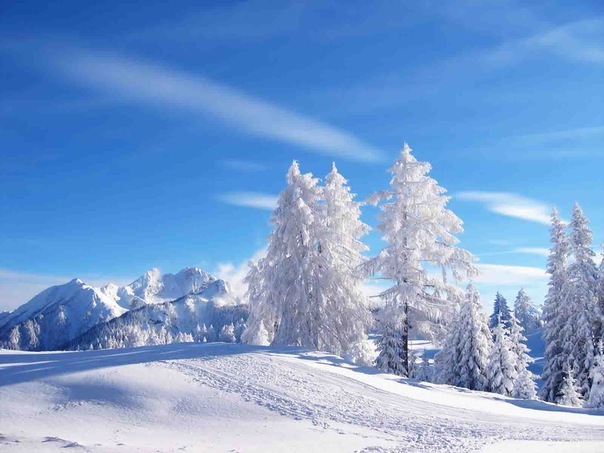 коньки
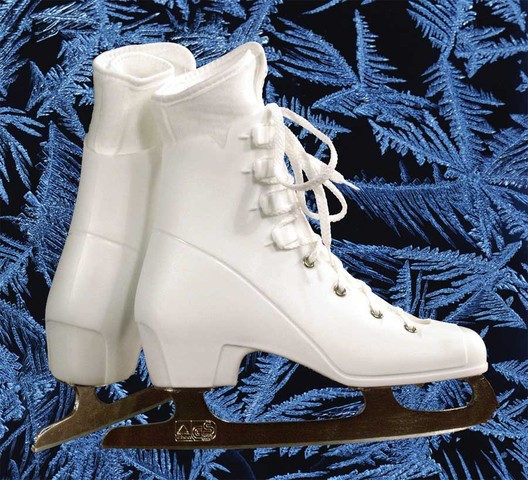 к    ньки
о
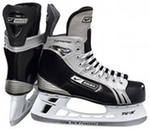 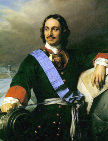 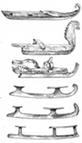 конькобежец
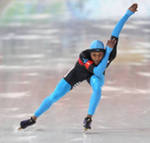 Тема:«Правописание слов с буквой Ь»
Цель: изучить и закрепить способы обозначения мягкости согласных на письме при помощи  буквы ь.
Мягкий  знак не обозначает...
звука
Мягкость согласного звука
Мягкий знак обозначает...
Не может стоять в начале слова,
Не имеет заглавной буквы.
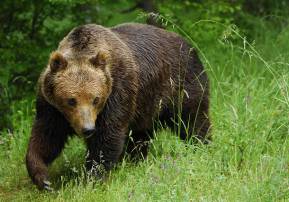 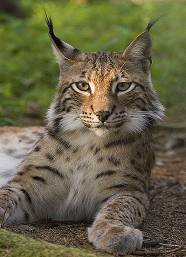 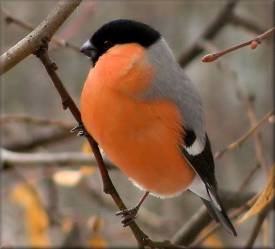 медведь
снегирь
рысь
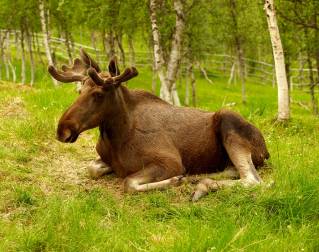 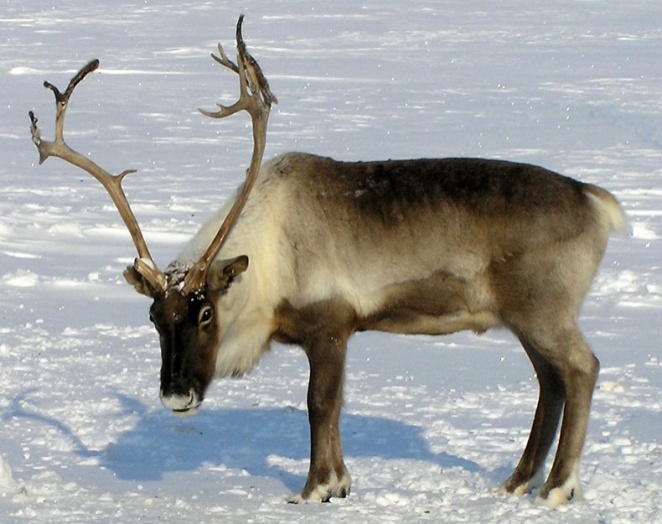 олень
лось
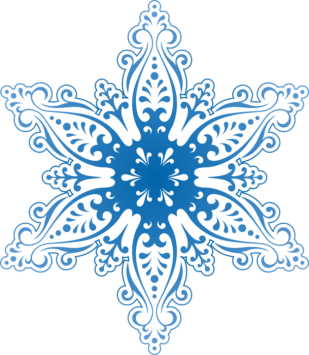 \
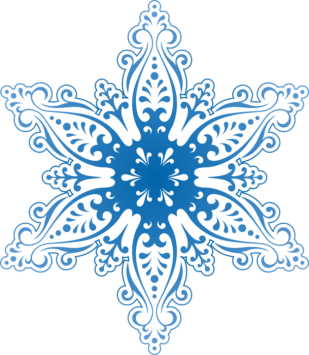 Вы были как снежинки!
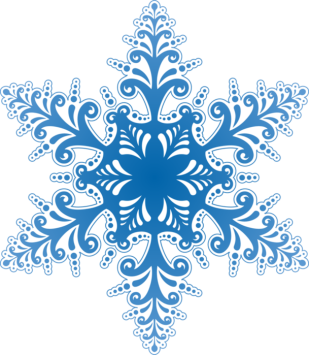 Спасибо за урок.
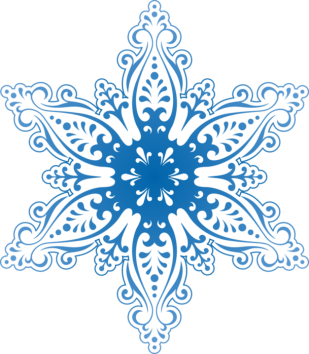